Logbook Examples
We write things down to know what we did, what we are doing, and what we will do. All of this knowledge contributes to creating and realizing new designs.
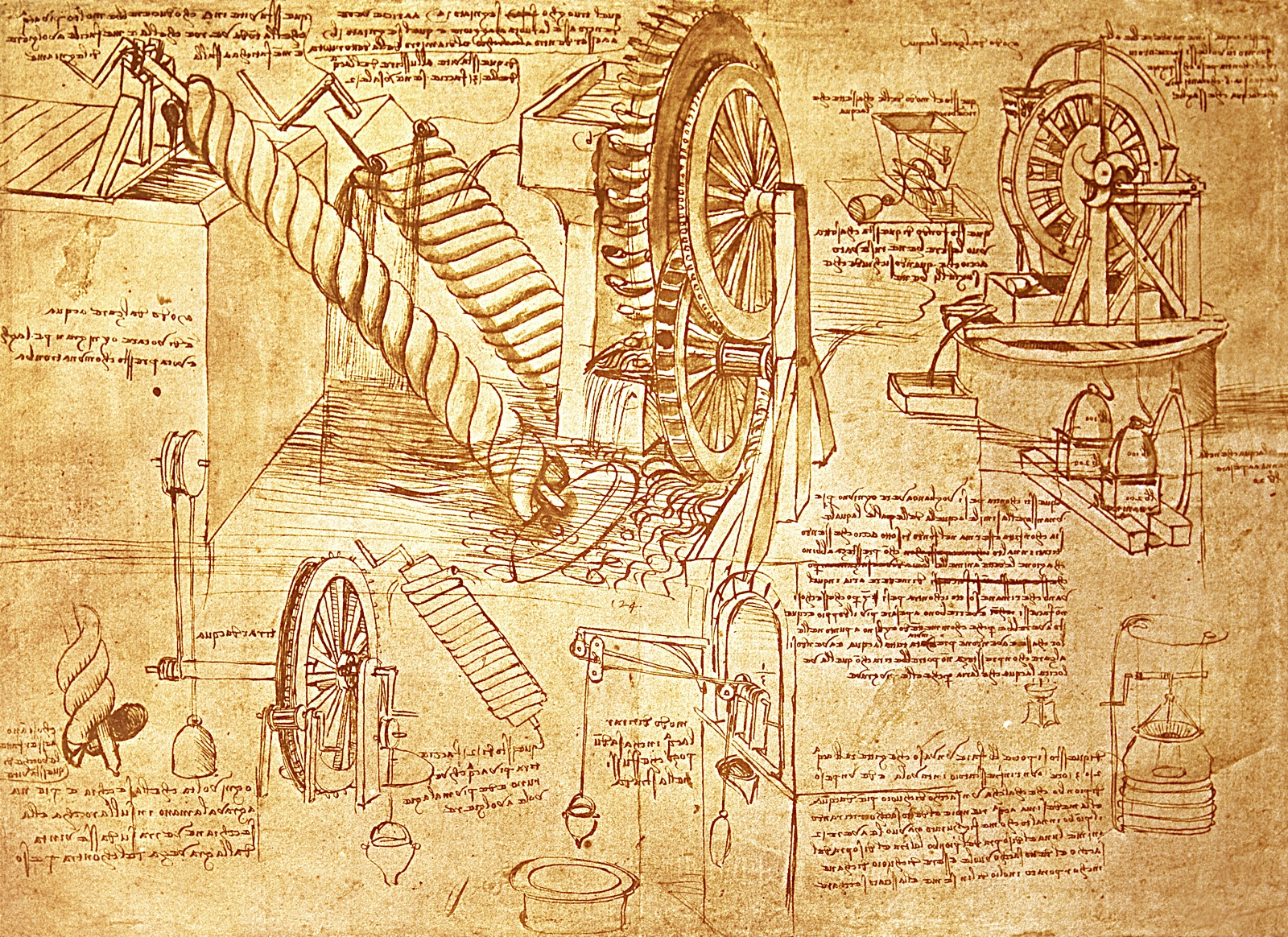 Leonardo da Vinci
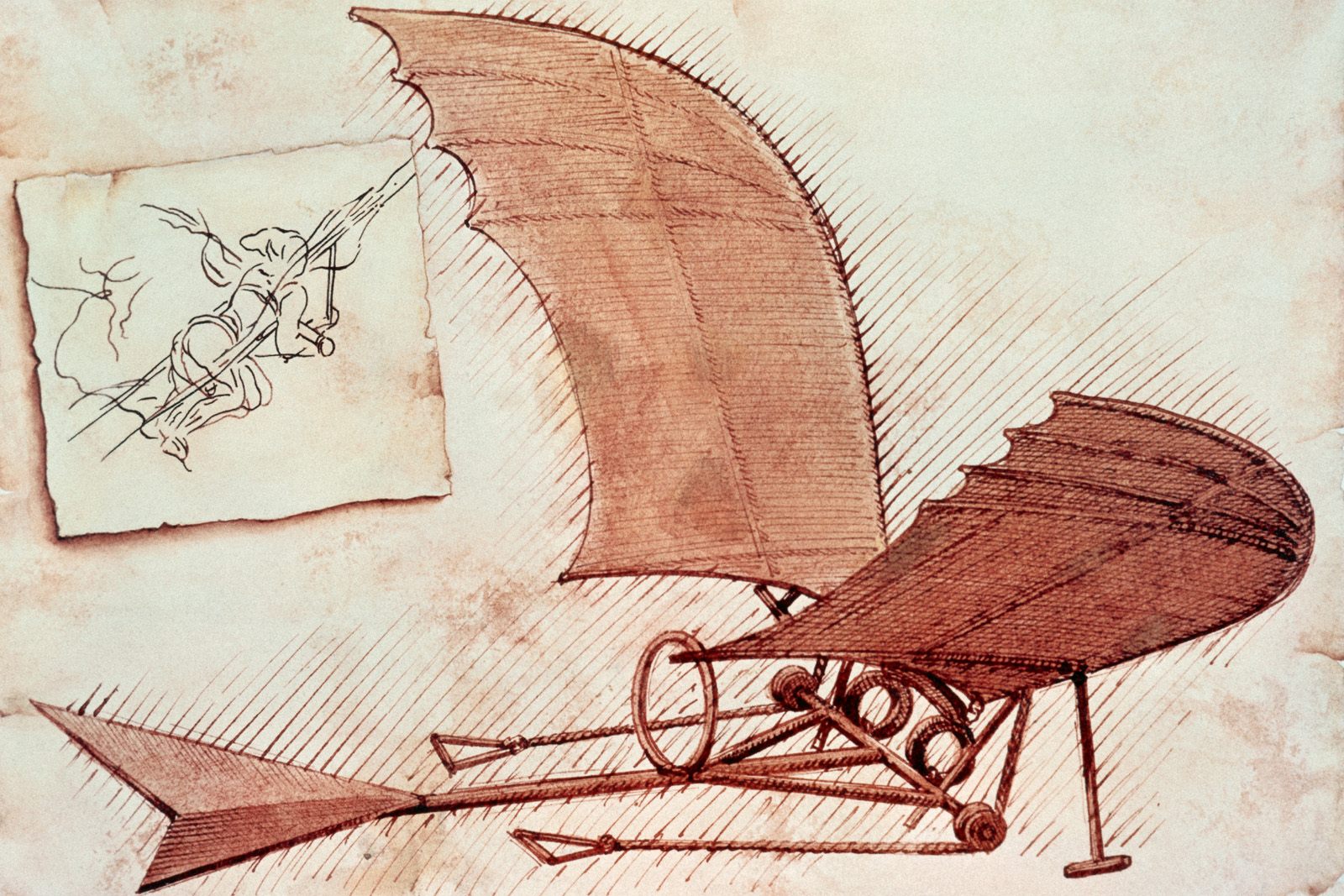 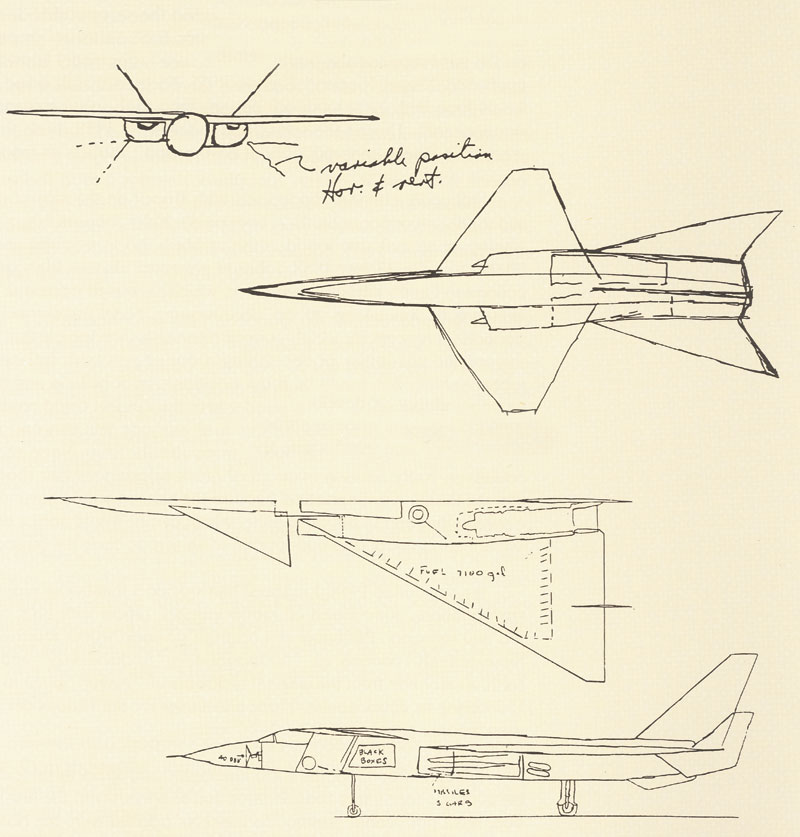 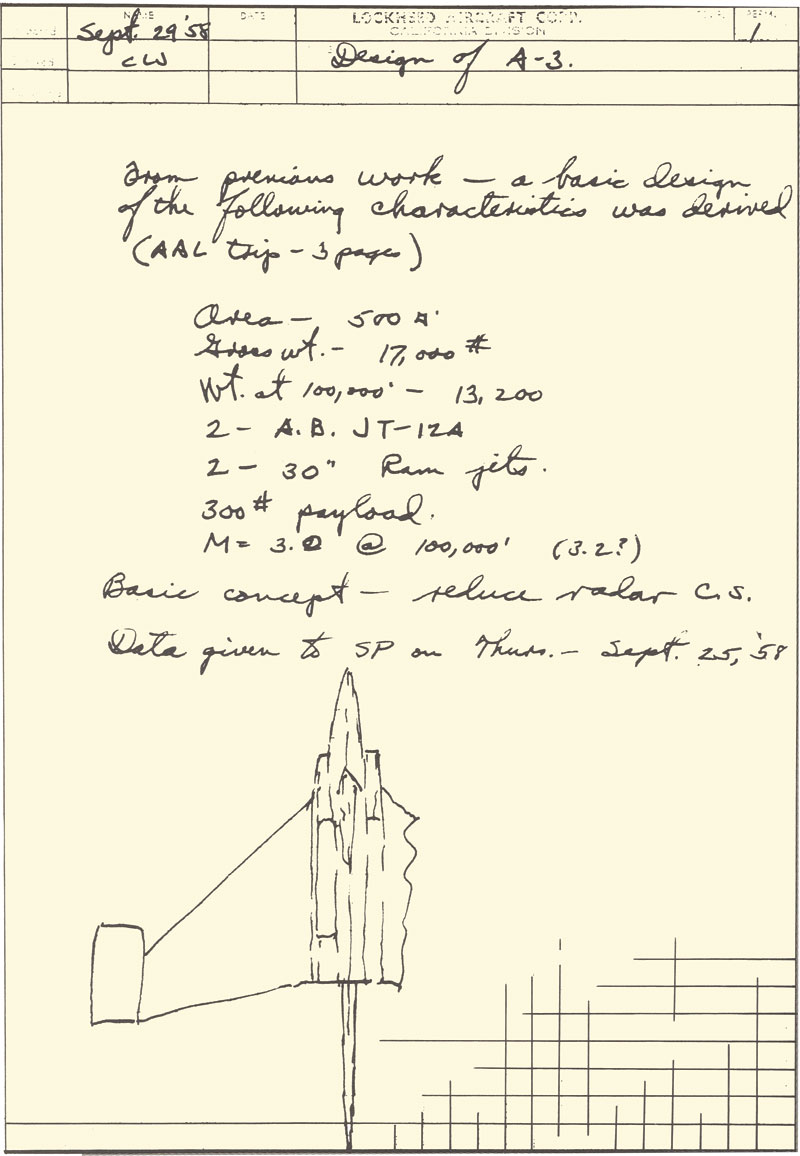 Kelly Johnson - Lockheed
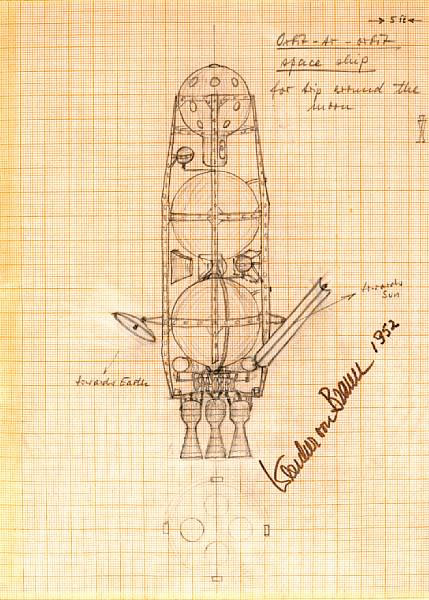 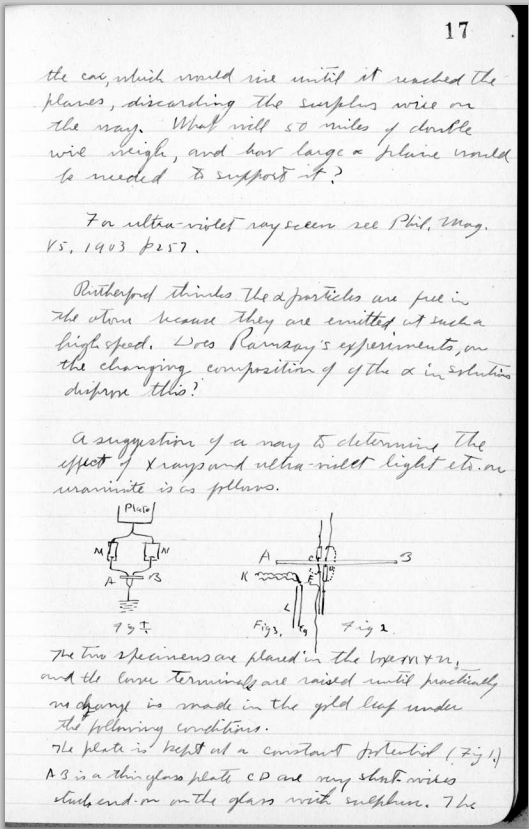 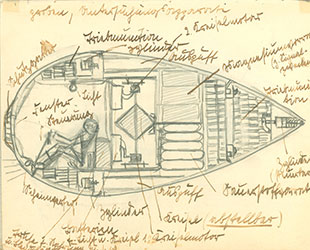 Robert Goddard
Wernher von Braun
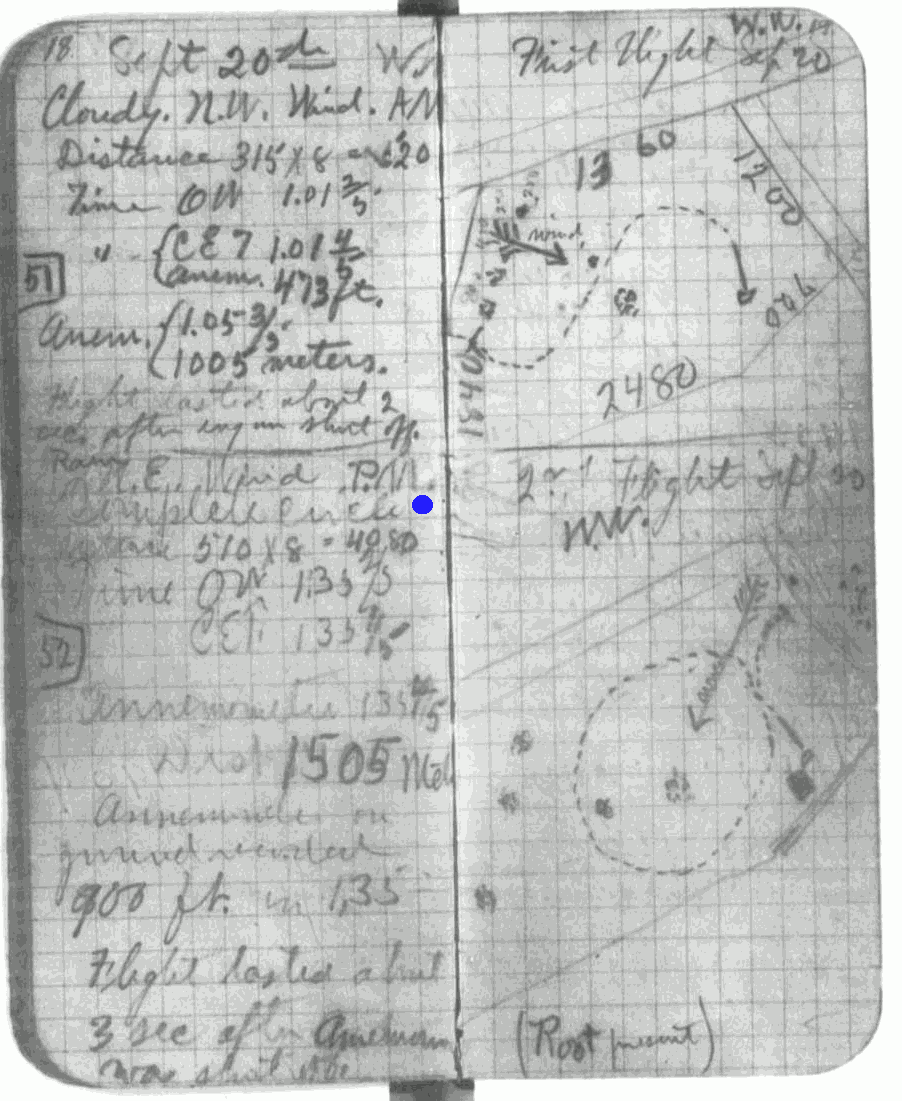 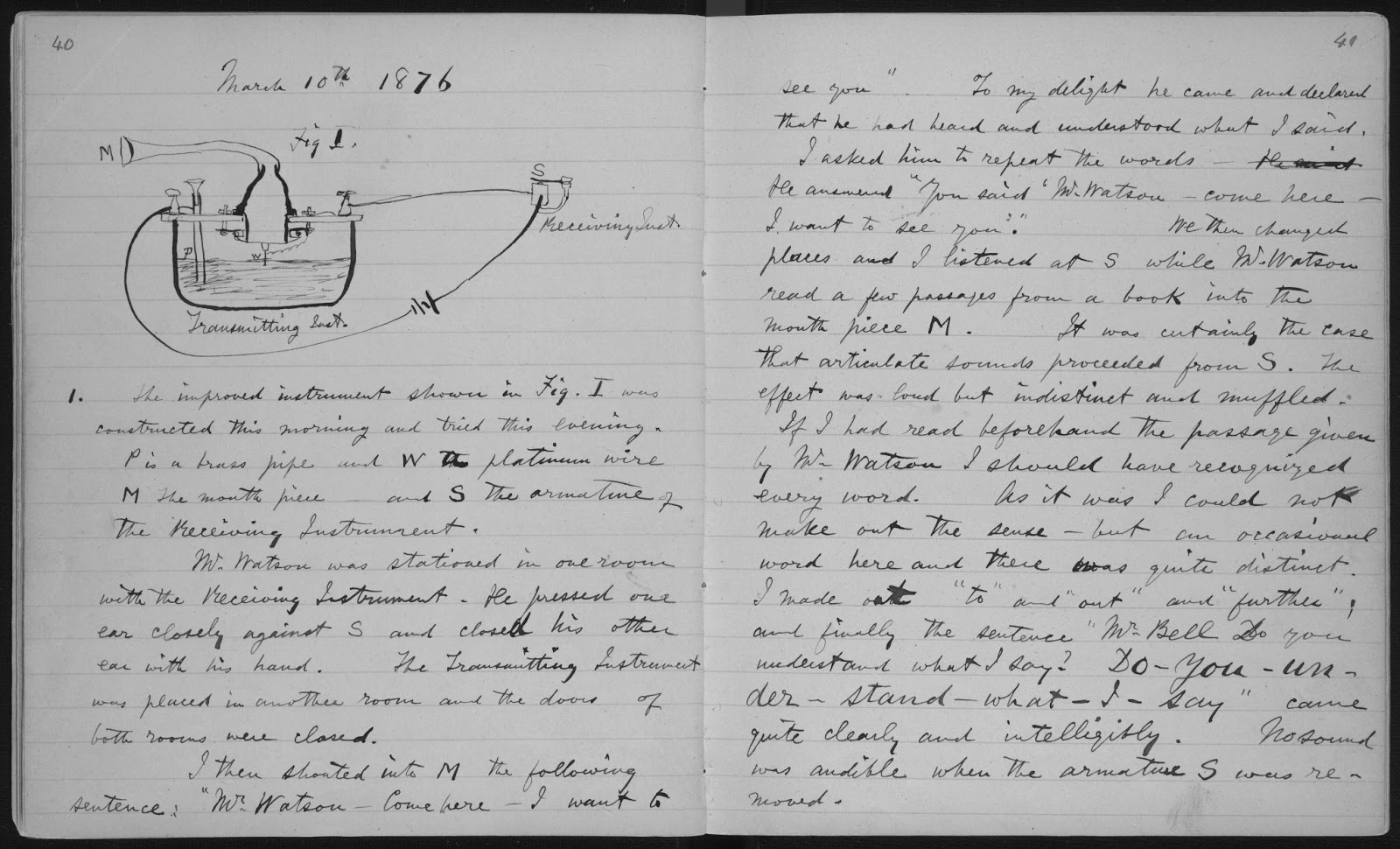 Wilbur Wright
Alexander Graham Bell
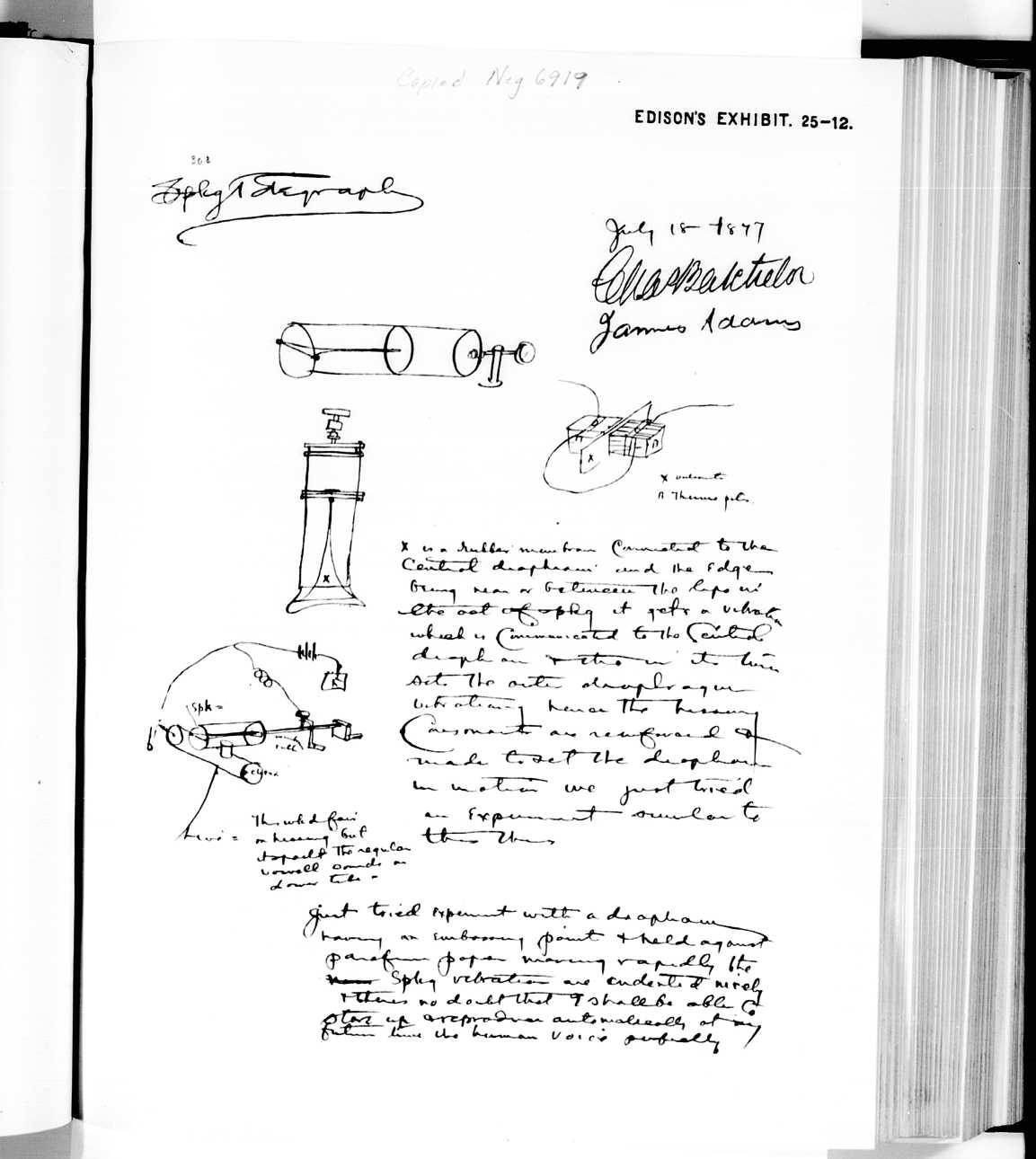 “Although Edison began his career as a professional inventor in 1869, he did not attempt to keep systematic records of his experiments until 1871. A pocket notebook from October 1870, in which he entered specifications and drawings for printing telegraph apparatus, contains the concluding note: ‘all new inventions I will here after keep a full record.’“- http://edison.rutgers.edu/papers.htm
Thomas Edison
Some Example Logbook Entries
Some examples of what you should do (better)…
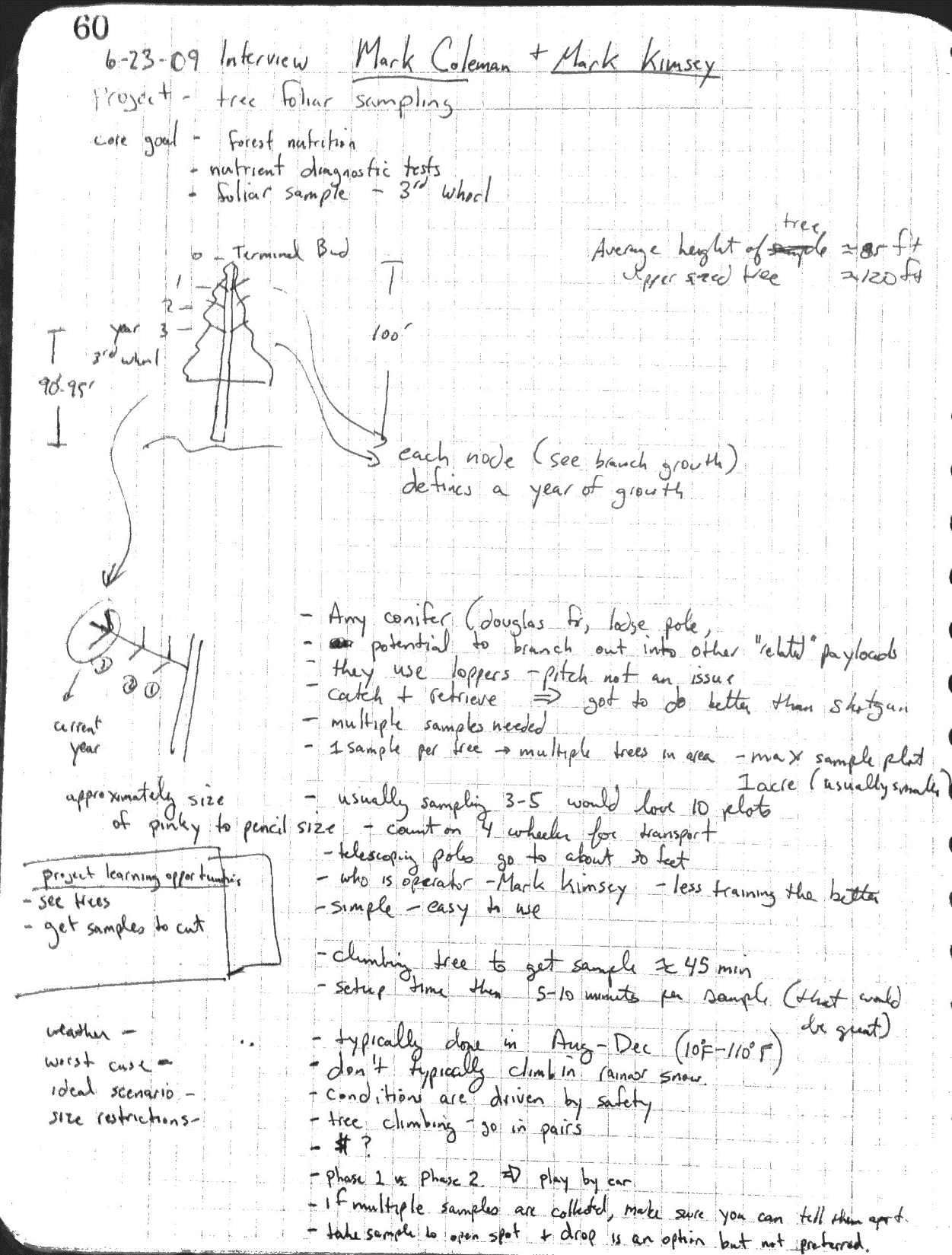 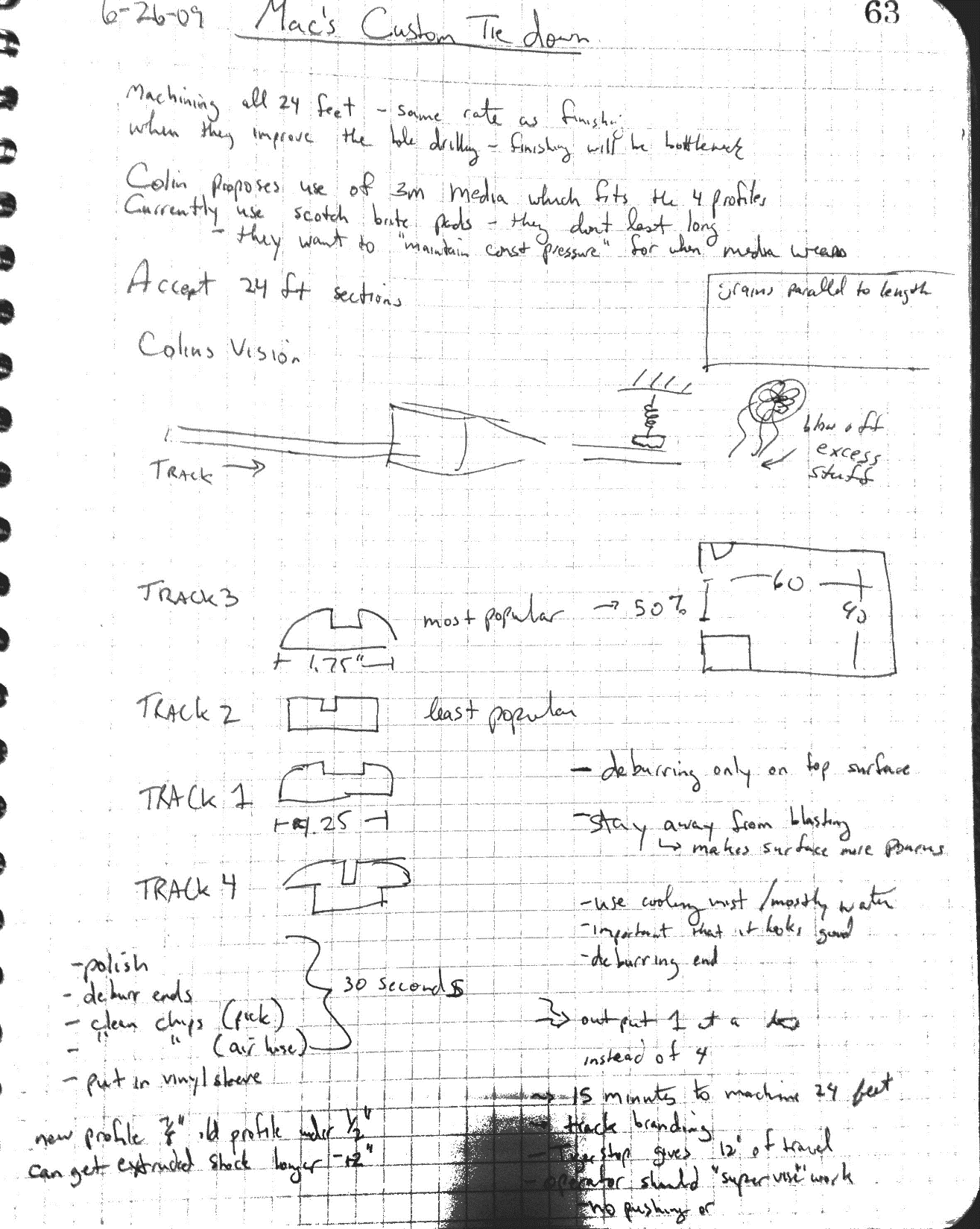 Title, date, goal statement, incorporating sketches, 
appropriately detailed notes
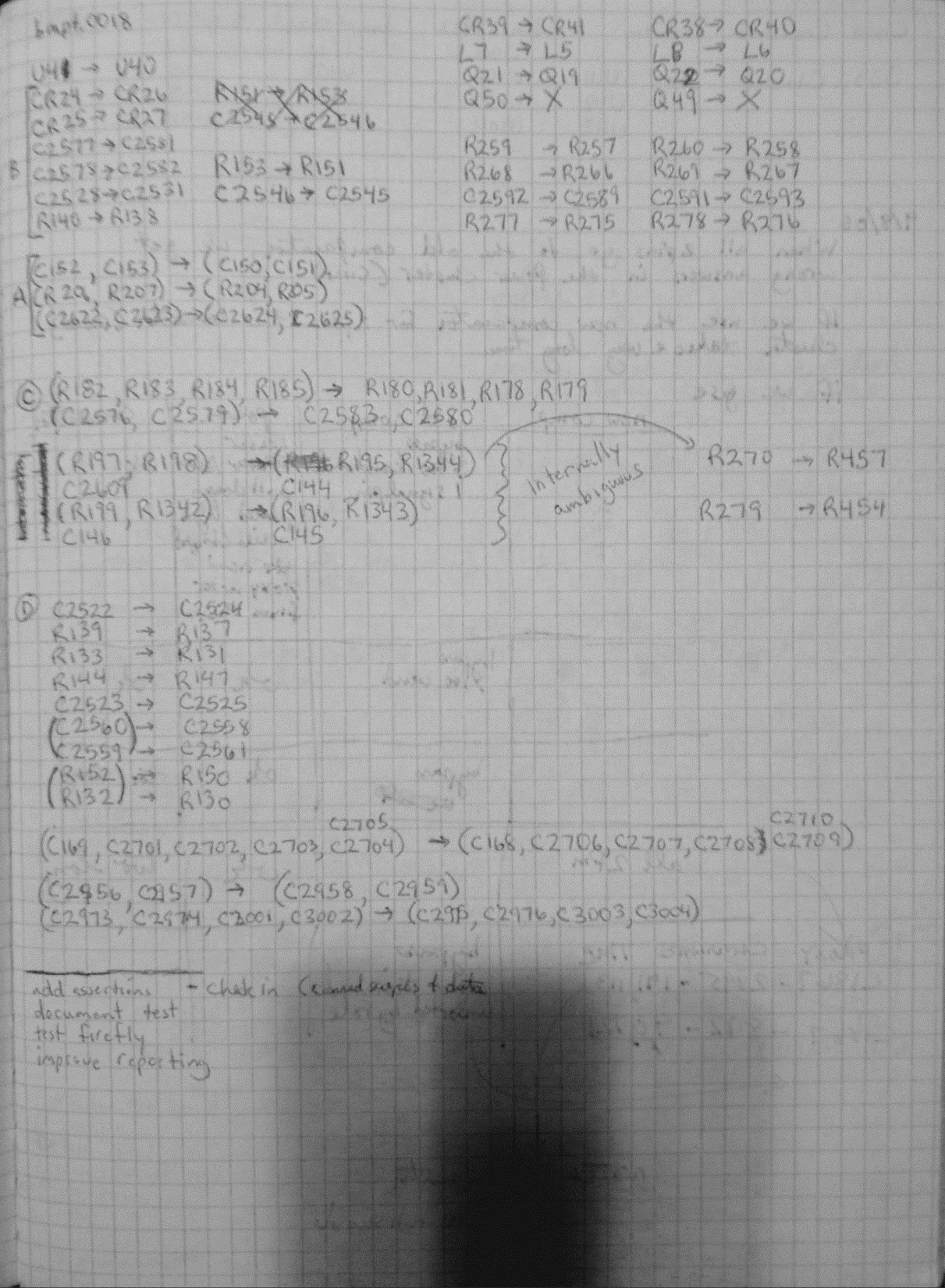 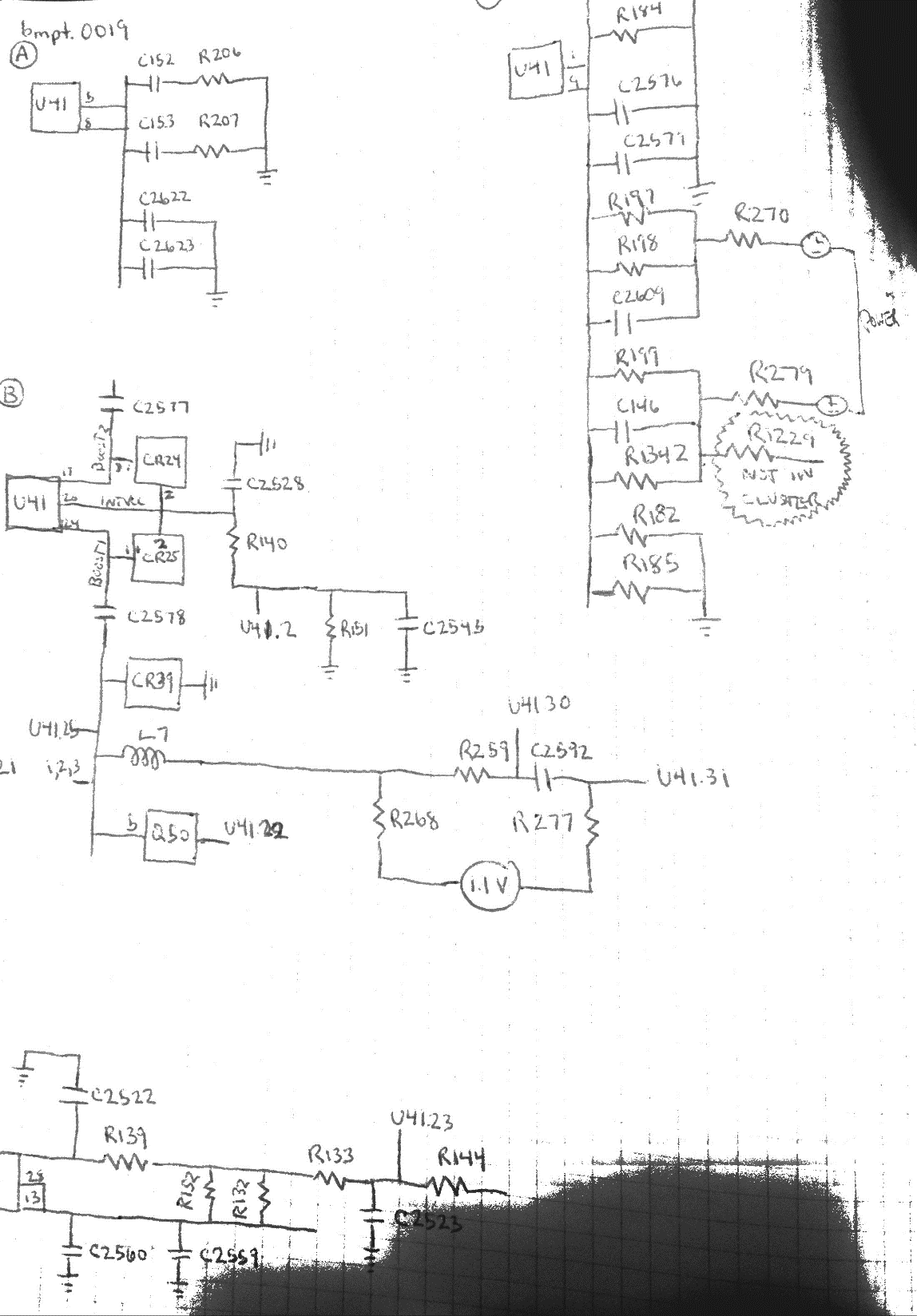 Diagrams, notes, and sketches used to debug a PCB design algorithm
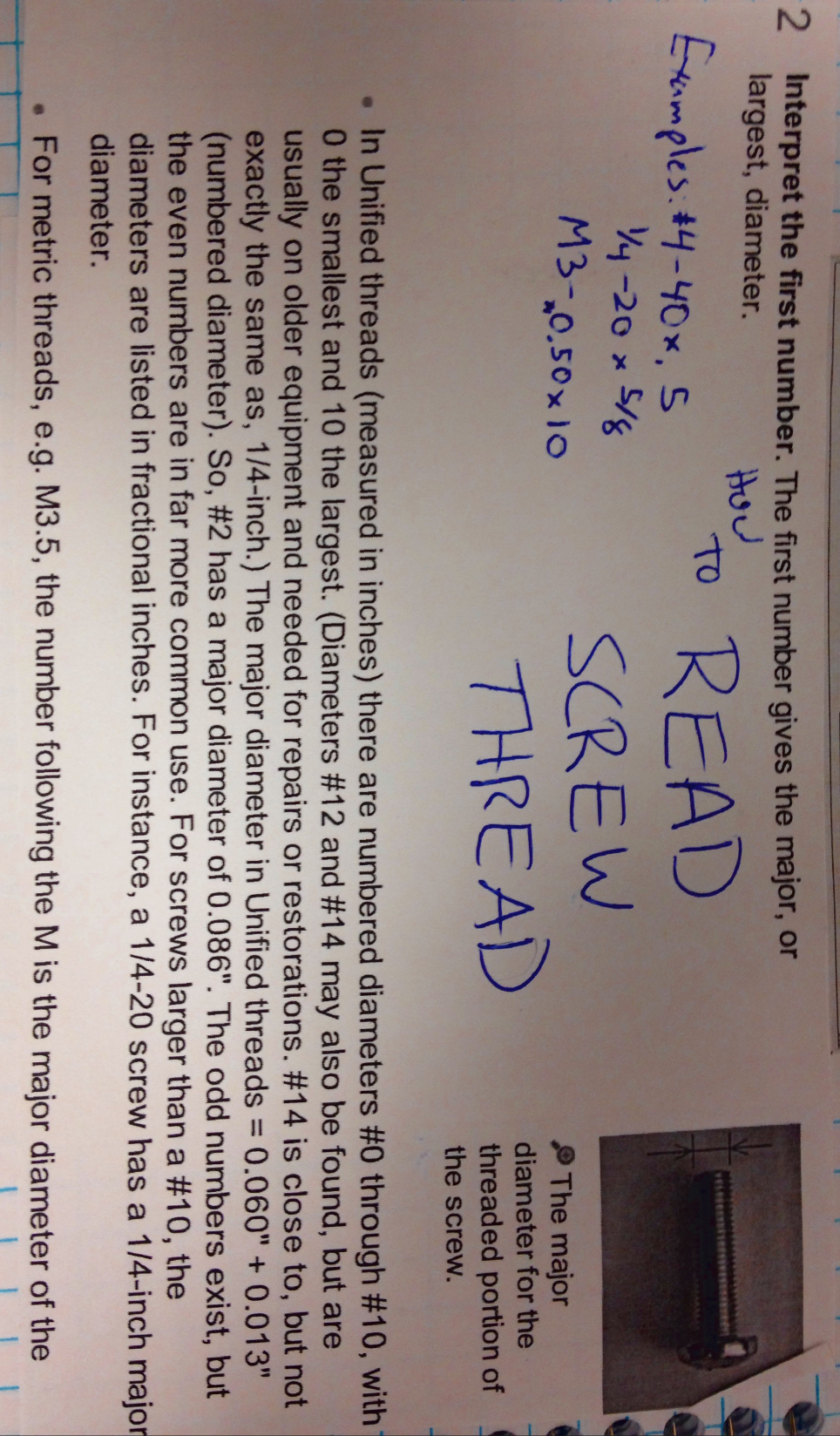 Printout is pasted into logbook with supplementary notes.